會計學教學大綱
授課教師：丁  偉
DING@TWU.EDU.TW
存誠樓5F會計室辦公室MA509 分機2565
我的教學網站
http://sites.powercam.cc/site/tingwei
會計學的重要性
商學領域的基礎
財務金融領域的基本知識
財金領域求職的必要條件
開店當老闆要看懂經營成果與財務現況
上課禮節
不遲到
不聊天
不滑手機
專心聽講
勤作筆記
準時繳交作業
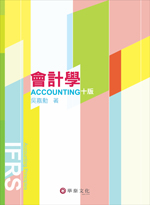 教科書:        會計學
作者：吳嘉勳
出版社：華泰文化
出版日期：2015.09
ISBN： 9789576099571
版次 ：10版
評量方式
教學計畫
第01週　　 課程簡介
第02週        基本概念 
第03週　　會計科目及借貸法則(1)
第04週　　會計科目及借貸法則(2)
第05週　　平時會計處理程序(1)
第06週　　平時會計處理程序(2)
第07週　　小考
第08週　　考前複習
第09週　　期中考試
第10週　　 檢討考卷
第11週　　  期末調整(1)
第12週　　 期末調整(2)
第13週　　 編表及結帳(1)
第14週　　 編表及結帳(2)
第15週　     買賣業會計(1)
第16週         買賣業會計(2)
第17週         小考及考前複習
第18週         期末考試